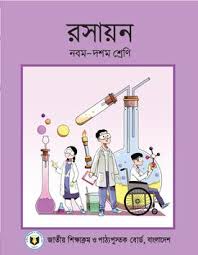 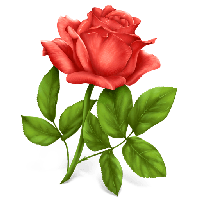 স্বাগতম
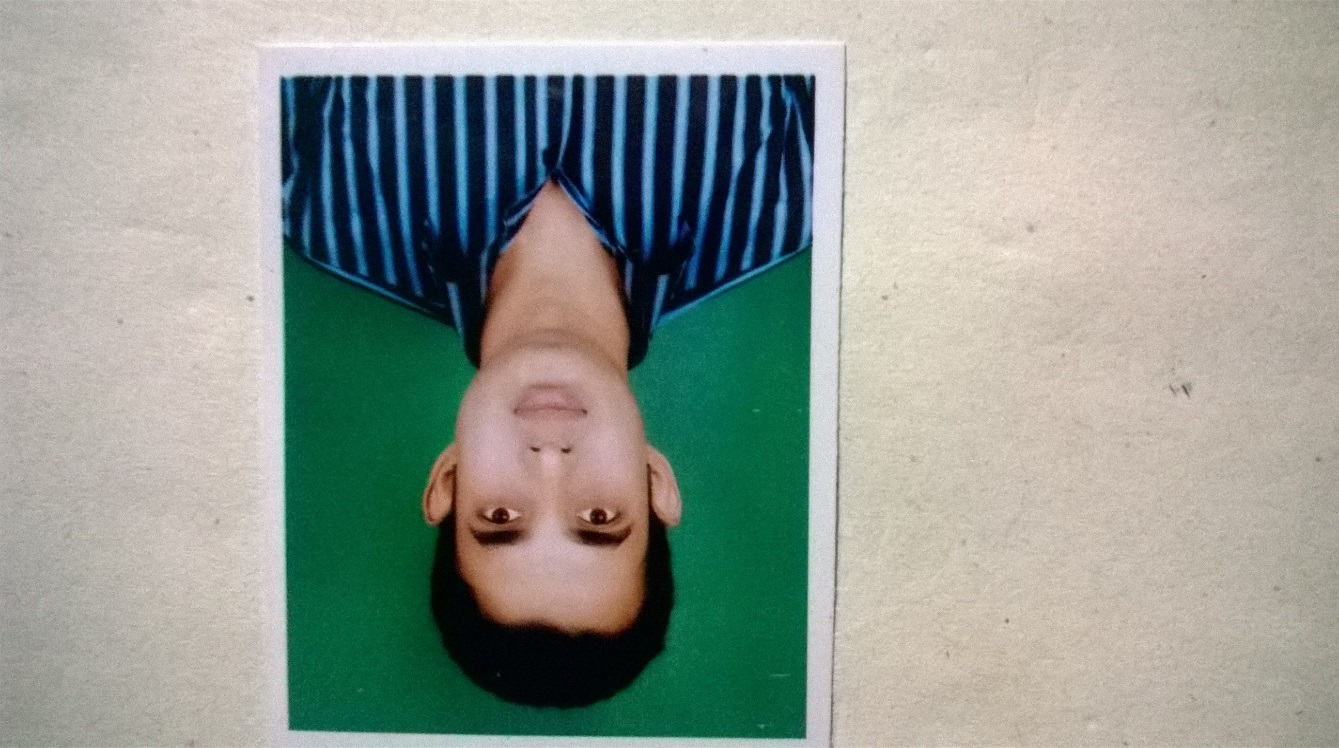 পার্থ সারথী চাকী
 সহকারী শিক্ষক 
কহলদিয়া উচ্চ বিদ্যালয়
মুকসুদপুর, গোপালগঞ্জ।
E-mail:1986psc@gmail.com
শ্রেণি: নবম-দশম
বিষয়: রসায়ন 
অধ্যায়: পঞ্চম
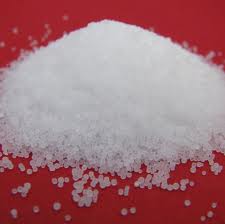 খাদ্য লবণ
সোডিয়াম + ক্লোরিন = সোডিয়াম ক্লোরাইড বা খাদ্য লবণ
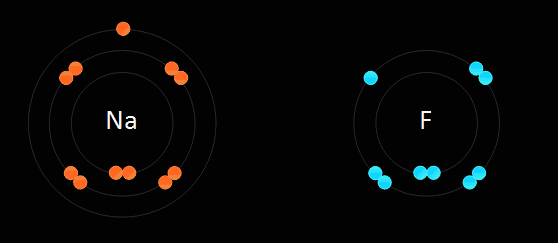 সোডিয়াম ও ফ্লোরিনের মধ্যে কোন ধরনের বন্ধন সৃষ্টি হয়?
আয়নিক বন্ধন
এই পাঠ শেষে শিক্ষার্থীরা---
ক্যাটায়ন ও অ্যানায়ন কী তা বলতে পারবে।
আয়নিক বন্ধন ব্যাখ্যা করতে পারবে।
+
-
AB যৌগ
B মৌল
A মৌল
ধনাত্মক চার্জযুক্ত  পরমাণুকে ক্যাটায়ন বলা হয়।
ঋণাত্মক চার্জযুক্ত পরমাণুকে অ্যানায়ন বলা হয়।
[Speaker Notes: চিত্রের এ্যানিমেশন দেখানোর পর শিক্ষক প্রশ্ন করতে পারেন:  ধনাত্মক চার্জযুক্ত পরমাণুকে কী বলে? ঋণাত্মক চার্জযুক্ত পরমাণুকে কী বলে?]
লিথিয়াম ও ফ্লোরিনের পরমাণুর ইলেকট্রন বিন্যাস।
F
Li
Na ও Cl এর বিক্রিয়ায় NaCl উৎপাদন
Na
Cl
NaCl
Mg এর ইলেকট্রন বিন্যাস: 2, 8, 2.
Mg
বাড়ির কাজ
আয়নিক বন্ধন গঠন করে এমন চারটি মৌলের নাম এবং মৌলগুলো দ্বারা গঠিত আয়নিক যৌগ লিখে আনবে।
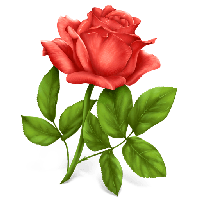 ধন্যবাদ